INSTRUCTIONS FOR FILLING OUT THE PRESENTATION TEMPLATE
Department Name: Enter your department name
FY2026 Request Summary: Fill out the table summarizing overall FY2026 requests. DO NOT INCLUDE EQUIPMENT ITEMS BELOW $50,000. 
Equipment Requests: DO NOT INCLUDE ITEMS BELOW $50,000. Fill out the table listing your department’s equipment requests for FY2026 (I.T., furniture, hardware, vehicle, etc.) in priority order
Reclassification Requests: Fill out the table listing your department’s position reclass requests in priority order
Current Organizational Structure: Insert your department’s current organizational chart
Proposed Organizational Structure: Insert your department’s proposed organizational chart (for reclass requests only)
Cost Savings: Fill out the table listing any possible cost savings your department is willing to utilize for FY2026
FY 2026 Budget Presentation
1
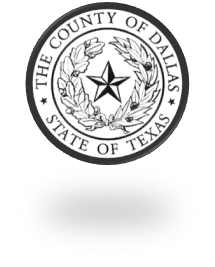 Department Name
FY 2026 Budget Requests
FY 2026 Budget Presentation
2
FY2026 Request Summary
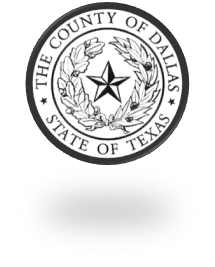 FY 2026 Budget Presentation
3
Equipment Requests
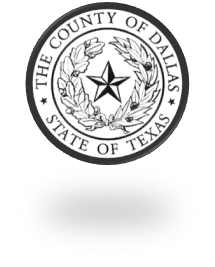 FY 2026 Budget Presentation
4
Reclassification Requests
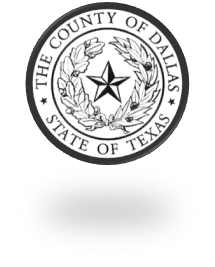 FY 2026 Budget Presentation
5
Organizational Structure - Current
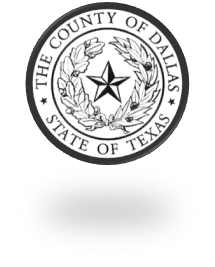 Organizational Structure - Proposed
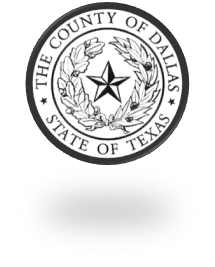 Cost Savings Requests
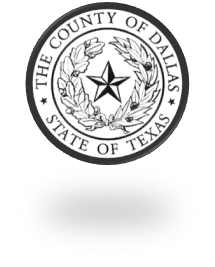 FY 2026 Budget Presentation
8